Графические диктанты(Рисование по клеточкам)детям от 5 – 10 лет
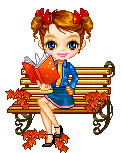 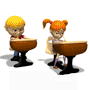 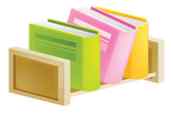 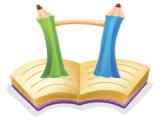 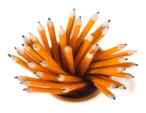 Поступление в школу – важный момент в жизни ребенка и его родителей. Чем лучше ребенок будет подготовлен к школе психологически, эмоционально и интеллектуально, тем увереннее он будет себя чувствовать, тем легче у него пройдет адаптационный период в начальной школе. Графические диктанты для дошкольников хорошо помогают родителям и педагогам планомерно подготовить ребенка к школе и предотвратить такие типичные трудности в обучении, как неразвитость орфографической зоркости, неусидчивость и рассеянность. Регулярные занятия с данными графическими диктантами развивают у ребенка произвольное внимание, пространственное воображение, мелкую моторику пальцев рук, координацию движений, усидчивость.
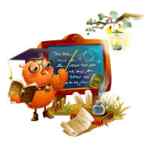 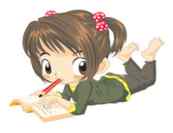 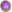 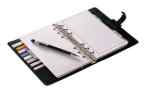 Рисование по клеточкам – очень увлекательное и полезное занятие для детей. Это игровой способ развития у малыша пространственного воображения, мелкой моторики пальцев рук, координации движений, усидчивости. Графические диктанты могут с успехом применяться для детей от 5 до 10 лет.Выполняя предложенные в выложенных ниже заданиях - графических диктантах, ребенок расширит кругозор, увеличит словарный запас, научится ориентироваться в тетради, познакомится с разными способами изображения предметов.
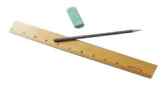 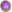 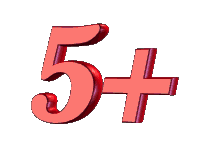 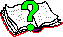 Для занятий необходима тетрадь в клетку, простой карандаш и ластик, чтобы ребенок мог всегда исправить неправильную линию. 
        Продолжительность одного занятия с графическими диктантами не должна превышать 10 – 15 минут для детей 5-ти лет, 15 – 20 минут для детей 5 – 6-ти лет и 20 – 25-ти минут для детей 6 – 7-ми лет. Но если ребенок увлекся, не стоит останавливать его и прерывать занятие.
         В заданиях используются следующие обозначения: количество отсчитываемых клеток обозначается цифрой, а направление обозначается стрелкой. Например, запись следует читать: 1 клетка вправо, 3 клетки вверх, 2 клетки влево, 4 клетки вниз, 1 клетка вправо. 
         Когда дети научатся этому, можно постепенно вводить понятия «1 клетка влево-вверх или вправо-вниз». 
         Можно предложить ребенку продолжить рисовать такой же рисунок уже по собственному образцу.
        Работу дети начинают от красной точки.
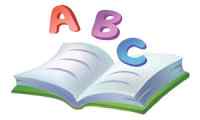 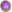 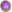 Графический диктант можно выполнять в двух вариантах:
     1. Ребенку предлагают образец геометрического рисунка и просят его повторить точно такой же рисунок в тетради в клетку. 
     2. Взрослый диктует последовательность действий с указанием числа клеточек и их направлений (влево, вправо, вверх, вниз), ребенок выполняет работу на слух, а затем сравнивает методом наложения свое изображение орнамента или фигуры с образцом в пособии.
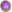 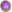 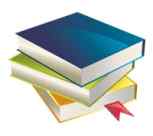 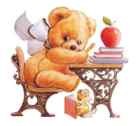 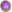 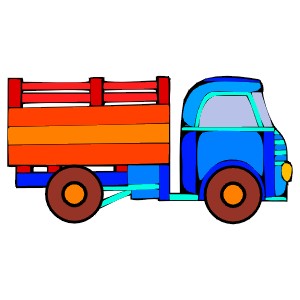 1  
3 
1
1
1
1
1
5
ПРОВЕРКА
1  
1 
1
2
1
1
2
3
1
1
1
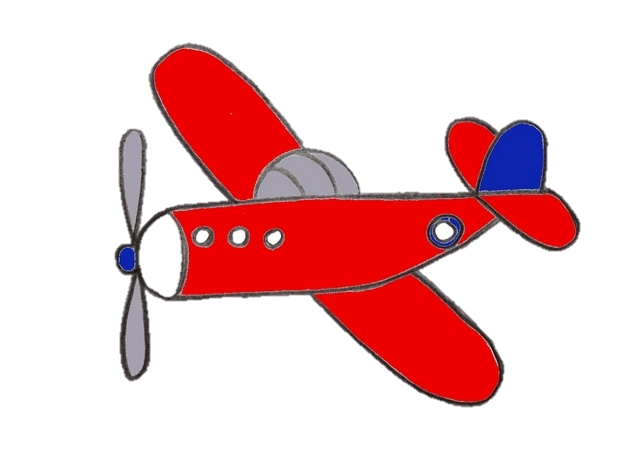 8
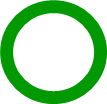 ПРОВЕРКА
2  
1 
2
1
2
1
3
3
1
1
2
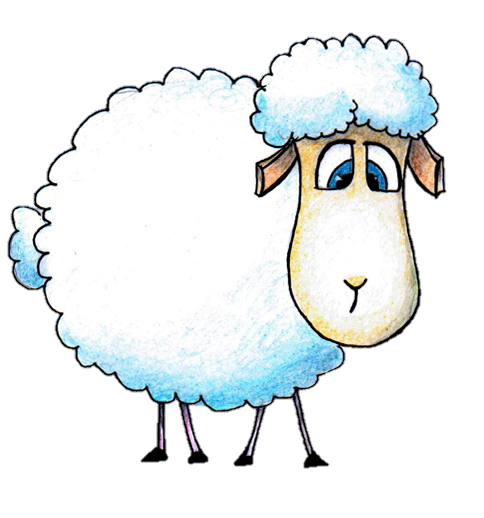 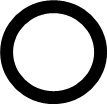 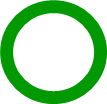 ПРОВЕРКА
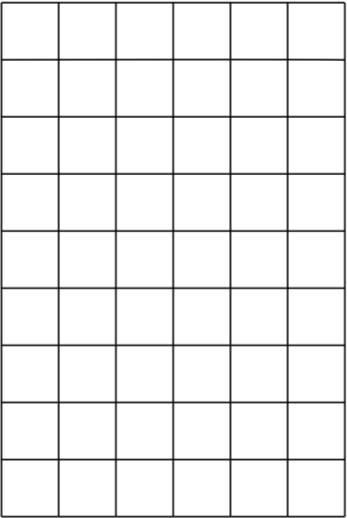 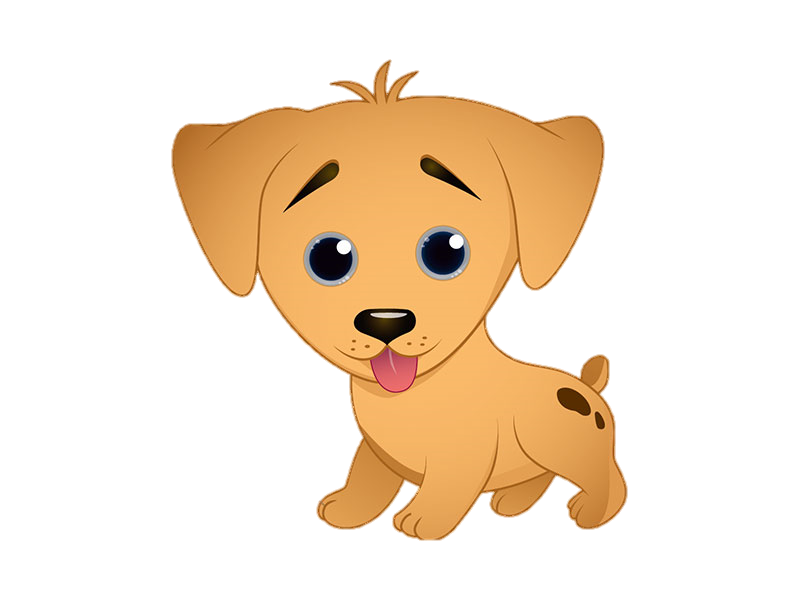 5  
2 
1
2
1
2
4
2
2
2  
1 
1
1
1
4
3
1
1
ПРОВЕРКА
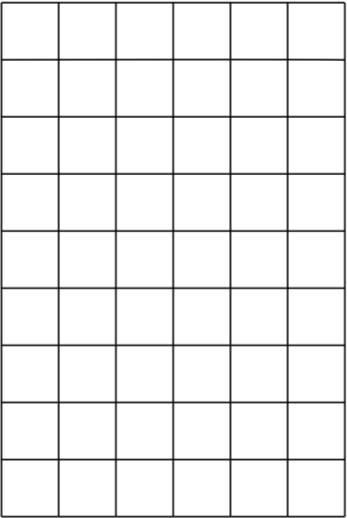 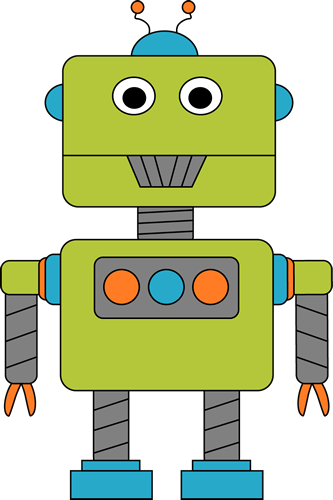 1  
2 
2
1
2
2
1
1
3
2
1
3  
1 
1
3
3
3  
1 
1
3
1
2
3
1
ПРОВЕРКА
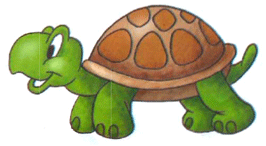 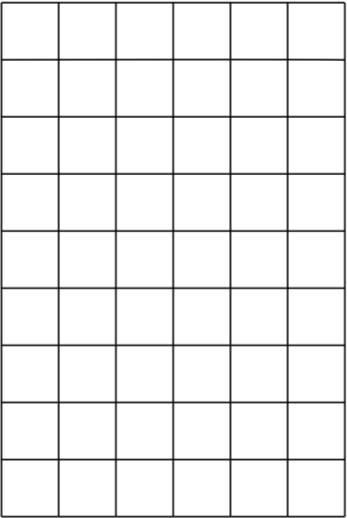 2  
4 
1
2
1
1
4
1
1
3
1  
1 
1
1
4
1  
1 
1
1
3
1
2
ПРОВЕРКА
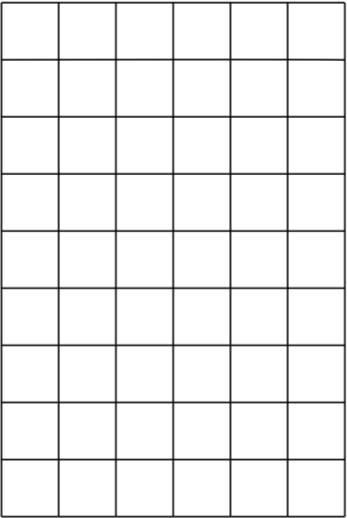 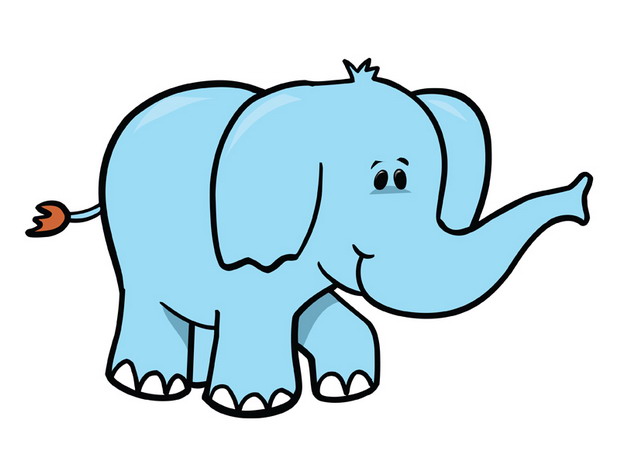 3  
1  
4
6
2
2
1  
2  
2
3
1
1
1  
1  
1
2
1
4
ПРОВЕРКА
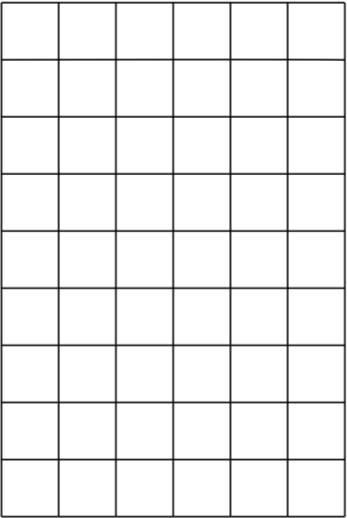 1  
1  
1
3
1
1
3
1  
1  
3
1
1
1
2  
1  
1
1
1
1
4
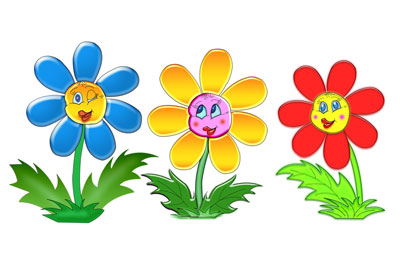 ПРОВЕРКА
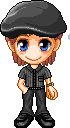 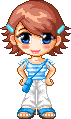 СПАСИБО ЗА ВНИМАНИЕ!!!
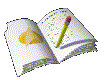 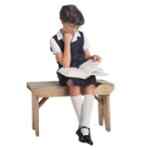 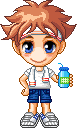 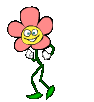